13.11 2017
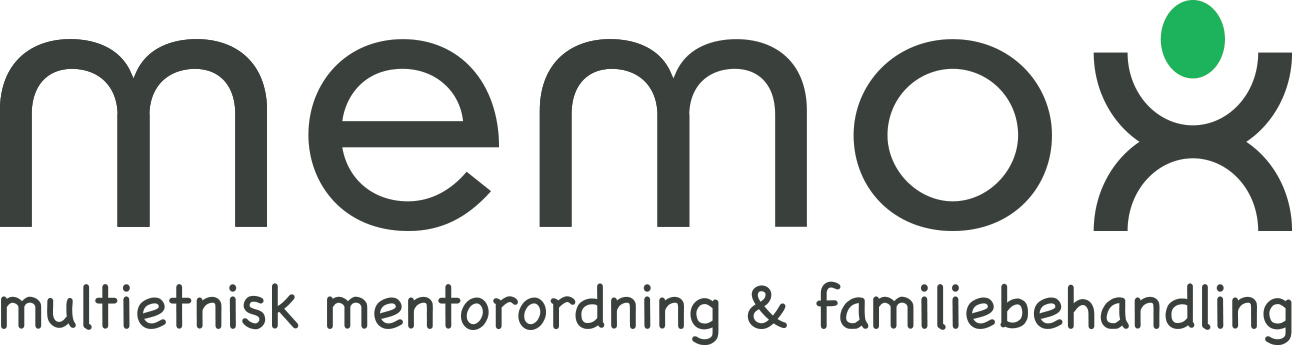 [Speaker Notes: Præsentation af Lida og jeg, faglig baggrund 

Vi vil kort præsentere Jer for Memox´ arbejde med udgangspunkt i 2 cases, hvor vi møder dilemmaer ift børn og unge med etnisk minioritetsbaggrund og deres familier.]
Memox er specialiseret i multietnisk familiebehandling
Familiebehandling

Kontaktpersonsordning

Støttepersonsordning (§54)

Overvåget/støttet samvær

Observationsopgaver

Børnefaglig undersøgelse
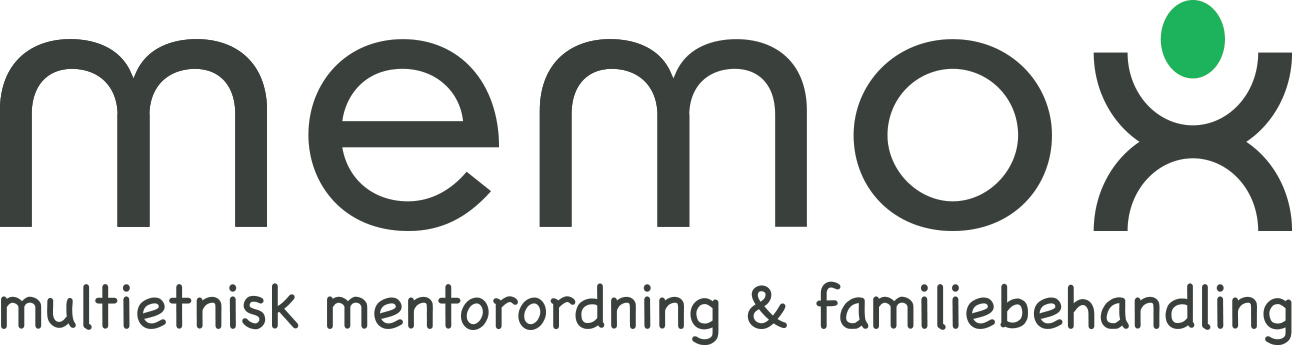 [Speaker Notes: Sociale indsatser:

Familiebehandling

Kontaktpersonsordning

Støttepersonsordning (§54)

Overvåget/støttet samvær

Observationsopgaver

Børnefaglig undersøgelse


Vi kan tilbyde familierne familiebehandling på modersmål og med forståelse for den kulturelle baggrund. Vi har eksisteret i snart 6 år og arbejder sammen med 20 forskellige kommuner. Vores familiebehandlere taler over 50 forskellige sprog.]
I vores arbejde har vi fokus på
Familiernes levede liv og rammerne for sagsbehandlingen

Dokumentation i en løsningsfokuseret metodisk tilgang

Autentisk multimetodisk familiebehandling

Sprogets betydning og brobygning mellem kulturelle forskelligheder
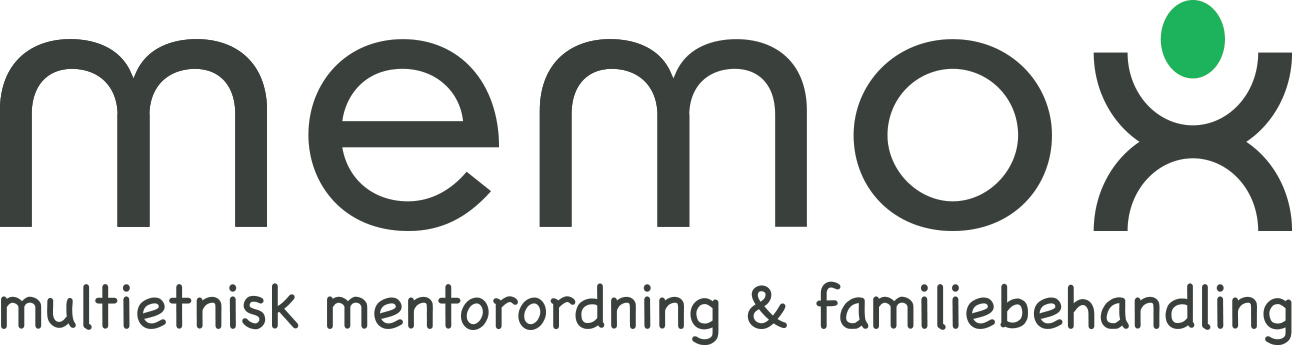 [Speaker Notes: Vores familiebehandlere og kontaktpersoner er ude hos familierne. De indgår i familiens levede liv, danner relation og yder vejledning med udgangspunkt i familiernes forståelse af deres familieliv og deres relationer imellem familiemedlemmer.

Vi bidrager med en forståelsen for fagfeltet – forståelsen for lovgivningen, retorikken og det domæne vi befinder os i, i forvaltningen. Vores faglige koordinatorer har en brobyggende funktion mellem familien og Kommunen. Vi taler med sagsbehandler, hvis familien ønsker hjælp hertil, formidler til sagsbehandler beskrivelser af familiens levede liv. 

Memox´ kernekompetence er, at vi rådgiver på modersmål og med kulturel forståelse gør familiebehandlingen autentisk. Vi benytter mange metoder udfra de individuelle behov.

Vi tilbyder støtte til at skabe en balance i forhold til den danske kultur og den etniske familie. Vi tillægger sprogets betydning vægt, at forældre i svære livsituationer høres, forståes og kommer til orde. Vores familiebehandlere kan tilføre familien viden om hvordan Danmark og de regelsæt der er her adskiller sig eller ligner noget familien kender fra hjemlandet. Fokus på hvad der er betydningsfuldt i denne familie.]
Et eksempel på familiearbejde i etniske minoritetsfamilier
Mistanke om tvangsægteskab 

  Akut anbringelse eller forebyggende foranstaltning
  Den unge i fare – bekymring for vold, hjemsendelse og    social kontrol
  De mange fortællinger
  Den unges behov
  Familiens dynamik og kommunikation
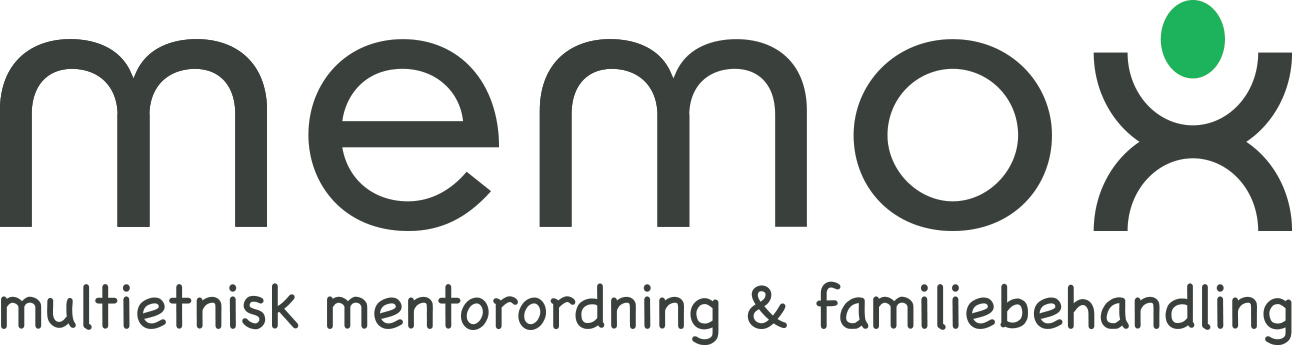 [Speaker Notes: •Mistanke om tvangsægteskab 
• Ung pige på 17 år, som fortæller sin lærer, at hun er bange for, at hendes forældre er ved at planlægge et tvangsægteskab med et familiemedlem. Pigen ønsker ikke dette ægteskab. Pigen fortæller Kommunen om eksempler på hjemsendelse og vold mod kvindelige familiemedlemmer i hjemlandet, som har modsat sig giftemål. Pigen er bange for sine forældres reaktion. Der er begrænset kommunikation mellem pigen og forældrene. 
 
o  Akut anbringelse eller forebyggende foranstaltning
oKommunen vælger at gå med en forebyggende foranstaltning for at afdække og undersøge.
 
o  Den unge i fare – bekymring for vold og social kontrol
Sim kort er taget ud af telefonen, kontrolleres hvor hun færdes, begrænsninger i sin færden
 
o  De mange fortællinger
oForældrene afviser pigens historie. Pigen fortæller mere og mere, som bekræfter, at der er tale om tvangsægteskab.
 
o  Den unges behov
o Vi arbejder med at danne relation, skabe tillid, informere om rettigheder og forældreansvar
o Pigen fortæller om drømme i DK, uddannelse, dansk kæreste, job, tager afstand fra hjemlandet. Lever i frygt, føler sig anderledes, stresset over at skulle leve to liv.

o  Familiens dynamik og kommunikation
Vi holder familiesamtaler, hvor vi hører på familiens livshistorie, livet i DK, deres forståelse af situationen, forklaringer på systemet, 
Fortæller om danske normer og værdier for forældreskabet i DK, og hvor det adskiller sig fra minioritets familiens kulturelle baggrund. De kan spørge vores familiebehandler, som kender til deres. Vi tager udgangspunkt i familien individuelt. 
Vi afdækker, hvor forældrene mentalt kan opnå større indsigt. Forbud med forklaring eller forbud med forventning om lydighed. 
Vi åbner op for dialog og fastholder, at hendes forældre har lov til at bestemme over hende. Fx hjemmetider.
 
Social kontrol kan beskrives som adfærdsregulering, der sikrer, at bestemte normer opretholdes og ikke brydes. Når vi taler om social kontrol i æresrelaterede konflikter handler det om en række handlinger, der i væsentlig grad hæmmer eller begrænser en persons livsudfoldelser af hensyn til familiens ære.
 
Forvaltningen rådgiver sig med en anden konsulentvirksomhed, som rådgiver om at skabe sikkerhed ved at fjerne pigen fra hjemmet. Forvaltningen går imod, sætter Memox på sagen og samler – mor, far, Memox, to sagsbehandlere og en tolk. 
Er hun begrænset som etnisk ung i sin færden i DK?
 
Forældrene siger, at det bare er et tilbud om ægteskab. Der er flere ting, der indikerer, at der er tale om ægteskab. Vores familiebehandler har fået at vide, at hun har en dansk kæreste, men det må familien ikke vide.]
Andet eksempel på familiearbejde i etniske minoritetsfamilier
Vold i afmagt

Selvbestemmelse contra lydighed

Forældrenes rettigheder og barnets behov
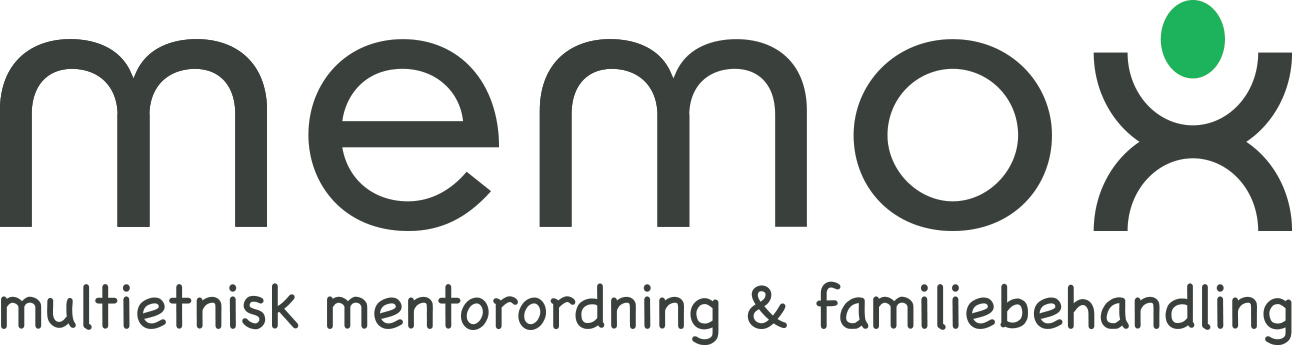 [Speaker Notes: Eksempel #2: Fysisk vold

Selvbestemmelsesdiskursen spiller i de fleste tilfælde sammen med ”den farlige familie”-diskurs. 

Ung teenager, som dagligt overskrider forældrenes grænser for acceptable adfærd. Afprøver kontakt til ældre drenge/mænd. Impulsstyrret.
Hjemmet er konfliktfyldt, fysisk vold mellem forældrene og den unge. Forældrene afstraffer i afmagt.
Memox hjælper med at skabe plads til dialog mellem forældrene og den unge. Konfliktnedtrapning.
Kommunen vælger akut anbringelse, først døgninstitution og siden hen plejefamilie – seneste er der tale om hjemgivelse

Kontaktpersonsordning for den unge.

Det er dilemmafyldt for den unge pige. Hun ved, at der er ting hun gør, som forældrene aldrig kommer til at acceptere, hvis hun skal bo hjemme. Fx i parforhold til dansk kæreste
Savnet til forældrene, søskende. Drømmen om at være en familie.

Den unge har svært ved at slippe lysten til ”ung dansk frihed”.
 
Dilemma: Krænker vi forældrenes retssikkerhed?]
Dilemmaer i familiearbejde i etniske minoritetsfamilier
Kan vi skabe sikkerhed for den unge og samtidig arbejde intervenerende i et samarbejde med forældrene?
Balancen mellem forældrenes krav og regelsæt og den unges behov og lyst  
Er der sammenhæng mellem anbringelsesstedets værdier og biologiske forældres værdier, og hvordan sikres dette?
Lukkede familier – hvordan kan samarbejdet etableres?
Forforståelsen om kulturens betydning
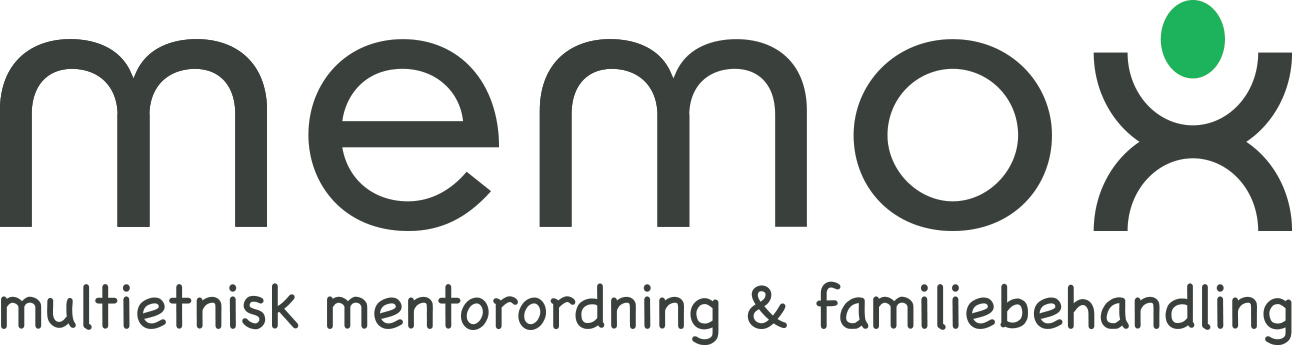 [Speaker Notes: Kan vi skabe sikkerhed for den unge og samtidig arbejde intervenerende i et samarbejde med forældrene? I arbejdet skal vi kunne tale med den unge om rettigheder i DK, behov, lyst, samtidig med at vi skal kunne turde at tage snakkende med forældrene, hvad ønsker de sig som forældre, give dem viden, udvise respekt for deres værdier/normer. Vi arbejder med to konsulenter på sagerne. Risikovillighed – at tage hul på svære samtaler. 
Der er en dobbeltrolle, som er vanskelig, da barnets bedste fremhæves.
Diskursen ”barnet i fare” er en modsætning mellem at se barnets perspektiv og forældrenes perspektiv. 
Vi skal underrette om vold mod et barn men arbejder samtidig med ikke at lægge fokus på vold, men at at se bagom, hvad der udløser vold mellem forældre og børn. 
Vi oplever, at i en dansk kontekst forstås forældrene som med manglende evne til at mentalisere. Hvordan Forankrer vi den vejledning vi giver?? Mere end ”I DK må man ikke slå sine børn”. 

Balancen mellem forældrenes krav og regelsæt og den unges behov og lyst  
Er der sammenhæng mellem anbringelsesstedets værdier og biologiske forældres værdier, og hvordan sikres dette? Vores konsulenter bidrager til at tale om, hvordan de unge i DK lever og understreger at der også er regler her, som forældrene skal sætte.

Lukkede familier – hvordan kan samarbejdet etableres?
Vi insisterer på at være i kontakt og viser dem, at vi tror på, at der er noget de kan og gør godt.
Ved stor uenighed omkring bekymringsgrundlaget eller misforståelser om hinandens intentioner, afviser familien samarbejdet, forvaltningen skruer op for magten.

Forforståelsen om kulturens betydning
  Memox oplever, at professionelle (sagsbehandlere, pædagoger os.v.) kan tillægge forældrenes kulturelle baggrund stor negativ betydning for årsagerne til bekymring for den unge som bliver overskyggende for at undersøge nuanceret hvad familien også kan og hvad der fungerer i relationen til børnene/barnet.]
Spørgsmål fra salen til Memox